Grandes civilisations dans l’histoire: la Turquie
Luc Guay, Ph.D, didactique de l’histoire
UTA, automne 2013
Situation géo des civilisations à l’étude
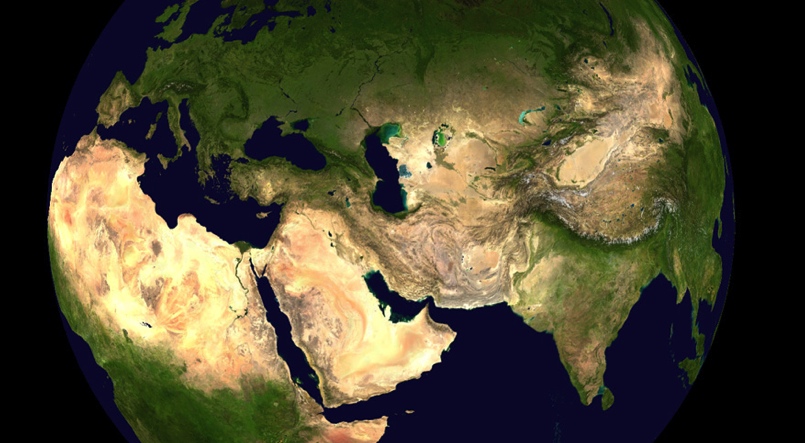 Grèce- Rome
Turquie
Égypte
Situatio géographique
bordée à l’Ouest par la mer Égée
bordée au Sud par la mer Méditerranée
bordée au Nord par la mer Noire
97% du territoire se trouve en Asie (dont la capitale Ankara)
3% du territoire se trouve en Europe (dont Istanbul)
deux détroits importants :
i.	le Bosphore qui mène à la mer Noire
ii.	les Dardanelles, qui mène à la mer Égée
Turquie millénaire
Plusieurs civilisations se sont mêlées aux populations autochtones :
Hittites
Mèdes, puis des Perses
Grecs
Romains
Arabes
Turquie millénaire
7 000 av. J.C. : Catal Hoyuk (près de Konya, au Sud)
2 000 av. J.C. : les Hittites
1500 av. J.C. victoire des Hittites à Babylone
1250 av. J.C. bataille de Qadesh contre Ramsès II
1250 av. J.C. : guerre de Troie
Catal Hoyuk
Vénus préhistorique: Catal Huyuk
Écriture hittite
Bataille de Qadesh
Traité de Qadesh
Guerre de Troie
Architecture grecque en Turquie…
Turquie millénaire
7e s. av. J.C.: invention de la monnaie en Lydie
6e s. av. J.C.: l’empire perse de Darius
5e s. av. J.C.: guerres médiques contre la Grèce
4e s. av. J.C.: conquête de l’Asie Mineure par Alexandre le Grand
3e s. av. J.C.: division de l’empire d’Alexandre = l’Asie mineure passe aux mains des Séleucides
suite
Monnaie de Lydie
L’Empire de Darius
Civilisation perse
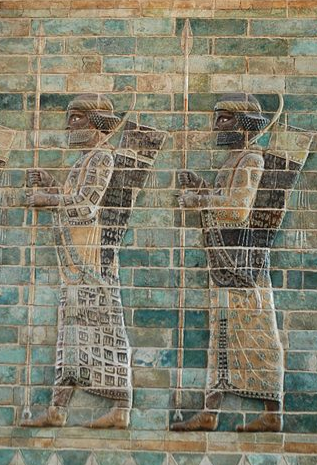 La dynastie des Achéménides, 
7e s. av. J.C.= 
monarchie centralisée
Cyrus 1er, Cambyse 1er, 
Darius 1er, Xerxès 1er
Tombeaux rupestres lyciens
Tombeaux lycéiens
4e s. av. J.C.
Tombeaux forme d’habitation
Creusés dans les montagnes
Conquêtes d’Alexandre le Grand
Alexandre le Grand
Division Empire d’Alexandre le Grand
Autel de Pergame
Turquie millénaire
2e s. av. J.C., le roi Attale III de Pergame cède son royaume aux Romains= début Pax Romana;  Éphèse devient une cité importante
330: Byzance devient Constantinople = siège de l’Empire romain
380: christianisme = religion d’État
392: paganisme interdit
395: Constantinople = capitale empire romain d’Orient
suite
Anatolie…romaine
Bibliothèque de Celsus
Byzance= Constantinople
395: empire romain d’Orient
Muraille de Théodose
Aqueduc de Valens
Aqueduc de Valens
La route de la soie…
Entre Xi’an en Chine et Antioche (Turquie)= 8000 km
Dès 2e s. av. J.C. (dynastie des Han)
Missions: obtenir des infos sur peuples voisins
Relations commerciales, diplomatiques et culturelles
soie= monnaie d’échange (comme l’or…)
Caravanes: traverser désert
Caravansérails
50  1000 chameaux
Durée: 1 an!
Route de la soie
Chameau
Caravane
Selon Pline l’Ancien
«Les Sères - Chinois - sont célèbres pour la substance laineuse tirée de leurs forêts ; après les avoir trempées dans l'eau, ils peignent le duvet blanc des feuilles [qui permettra que] les jeunes filles romaines se pavanent publiquement en habits transparents» (Histoire naturelle, VI, 20).
Turquie millénaire
5e siècle: Justinien = sainte-Sophie!
1054: grand schisme!
1204: les Croisés s’emparent de Constantinople
13e s.: les Seldjoukides = apogée (sultan, ministres, gouverneurs provinciaux) = mosquées, médersa et caravansérails.
1296: empire ottoman (pas encore Constantinople…)
1453: prise de Constantinople par le sultan Mehmet
suite
Empereur Justinien
Basilique Sainte-Sophie
Sainte-Sophie
Constantinople
1204: les Croisés…
1453: prise de Constantinople
Turquie millénaire
1453 = 1918 : empire ottoman dirige pays
1919: arrivée des Grecs en Anatolie occidentale (permis par le traité de Sèvres…)
1923 : Ataturk: repousser forces étrangères en territoire turc
Création État moderne: proclamation République
suite
Empire ottoman: 1453-1918
Mosquée Bleue
Mosquée Bleue
17e s.
Sultanahmet
6 minarets (c’est une exception)
21 000 carreaux de faïence
Mosquée Bleue
Ataturk: 1923-1938
Turquie d’Atataturk
1923-1938
Séparation pouvoirs entre église et État
Adoption alphabet latin
Femmes: droit de voter et siéger assemblée nationale
Turquie aujourd’hui
75 millions d’habitants
Premier ministre: Erdogan
Président: Abdullah Gül
Capitale: Ankara
Métropole: Istanbul
Monnaie: livre turque
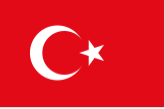 Turquie moderne
Développement de l’économie
1ere puissance économique du Moyen Orient
7e puissance économique d’Europe
15e puissance économique au monde!
Société laïque…
…et traditionnelle
Les bazars…
Les épices…
Et les fameux tapis
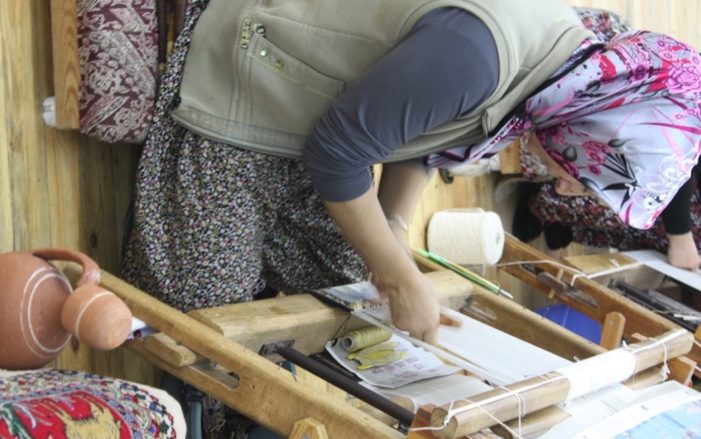 Origine: vers 13e s
Ville de Konya
Faits en laine, en coton et en soie
Nœuds turcs (plus solides)
Formes géométriques
[Speaker Notes: Photo Serge]
Motifs géométriques
Derviches tourneurs
Derviches tourneurs
Entrer en transe
Déclarés hors la loi en 1925
Rétablissement en 1950
Et danse baladi
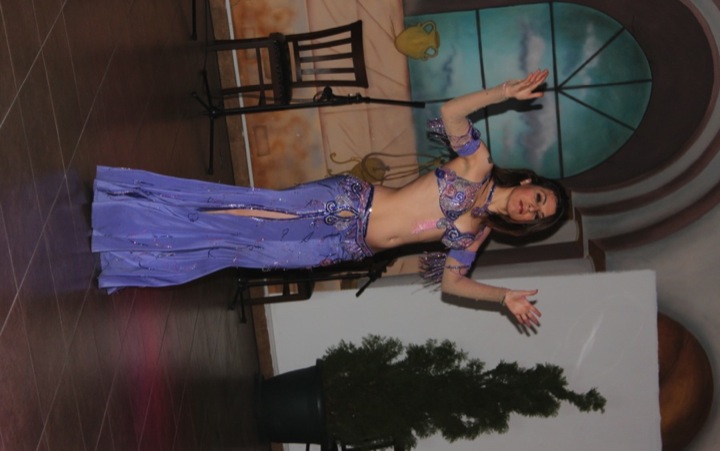 Rites anciens de la fertilité
Écoles de danse baladi
Des paysages éblouissants
Pamukale
Sources thermales
Sels minéraux, carbonate de calcium
Vasques: couches blanches
Pammukale
Cheminées de fées
La Cappadoce
Formations rocheuses féériques
Églises creusées dans les montagnes
Fresques médiévales surprenantes
Vue du ciel